A Bit About….Data,    Information,       Data Science          and F#
@dsyme, F# Community Contributor, Researcher, Microsoft
@moloneymb, Data Scientist
Informal Agenda
F# and Internet-Scale Data Integration

Demos!

A tour of the F# exosystem for data-science
F# is Open SourceF# is Cross Platform
fsharp.org/use/mac
fsharp.org/use/linux
fsharp.org/use/android
fsharp.org/use/ios
Proposition 1The world is information-rich
The Information Revolution
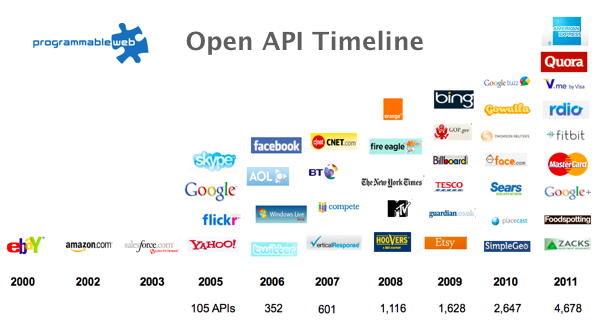 Proposition 2Modern programming is intenselyinformation-rich
Proposition 3Our languages are information-sparse
The developer’s perspective
Languages do not integrate information
Non-intuitive
Not simple
Disorganised
Static
High friction
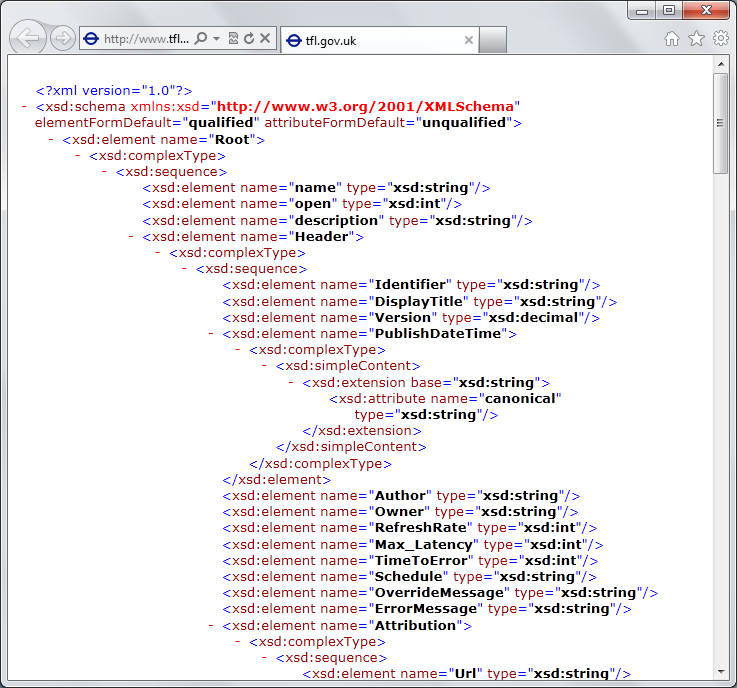 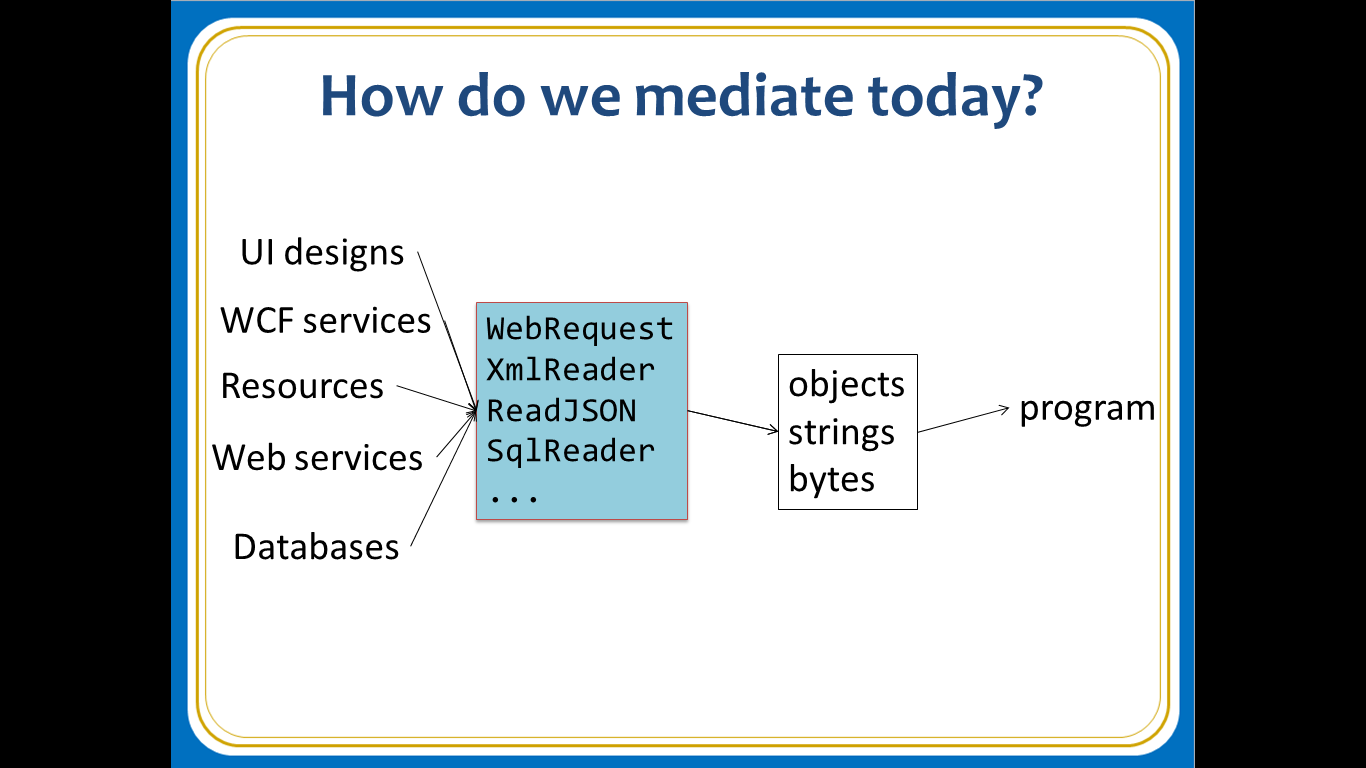 We need to bring information into the language…At internet-scale, strongly tooled, strongly typed
But before we get into that…
What is F#?
A strongly typed, data-immersive functional-first language for….simple code to solve complex problems
data.Countries.Brazil.Indicators.``Population ages 0-14 (% of total)``
type Rating = { UserId: int; DishId: int; Rating: int }
let svd = data.Svd(true)let U, S, Vt = svd.U(), svd.S(), svd.VT()let reconstructed = U * S * Vtlet userToCategory = U * S let categoryToDish = S * Vt
Latent Semantic Indexing with F#
10 Reasons Not to Use a Strongly Typed Functional Language
F# at Kaggle
At Kaggle we initially chose F# for our core data analysis algorithms because of its expressiveness. 

We’ve been so happy with the choice that we’ve found ourselves moving more and more of our application …into F#. 

The F# code is shorter, easier to read, easier to refactor, and, because of the strong typing, contains far fewer bugs.

As our data analysis tools have developed, we’ve seen domain-specific constructs emerge very naturally

As our codebase gets larger, we become more productive.
F# is changing…
F# runs on many platforms
“F# is for Windows”
Overview
F# is changing…
“F# has many contributors”
“Microsoft 
makes F#”
Overview
F# is changing…
Many perspectives
http://fsharp.org
One perspective
(Microsoft’s)
http://msdn.microsoft.com
The F# Exosystem for Data Science
nuget.org
11,500 unique packagesWindows, Mac, Linux
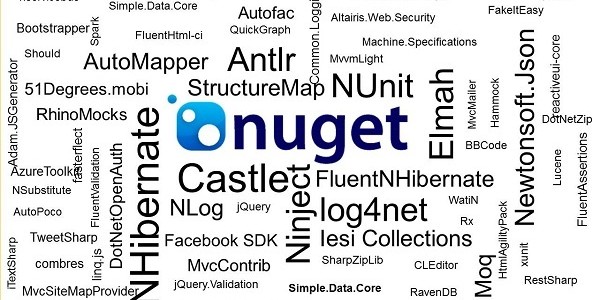 www.nuget.org
Learn more
fsharp.org/math 
fsharp.org/data-science    
fsharp.org/machine-learning
fsharp.org/cloud
fsharp.org/data-access
Back to the main topic…
How F# Learned to Stop Worrying and Love the Data
Auto-complete for Data, in the Language
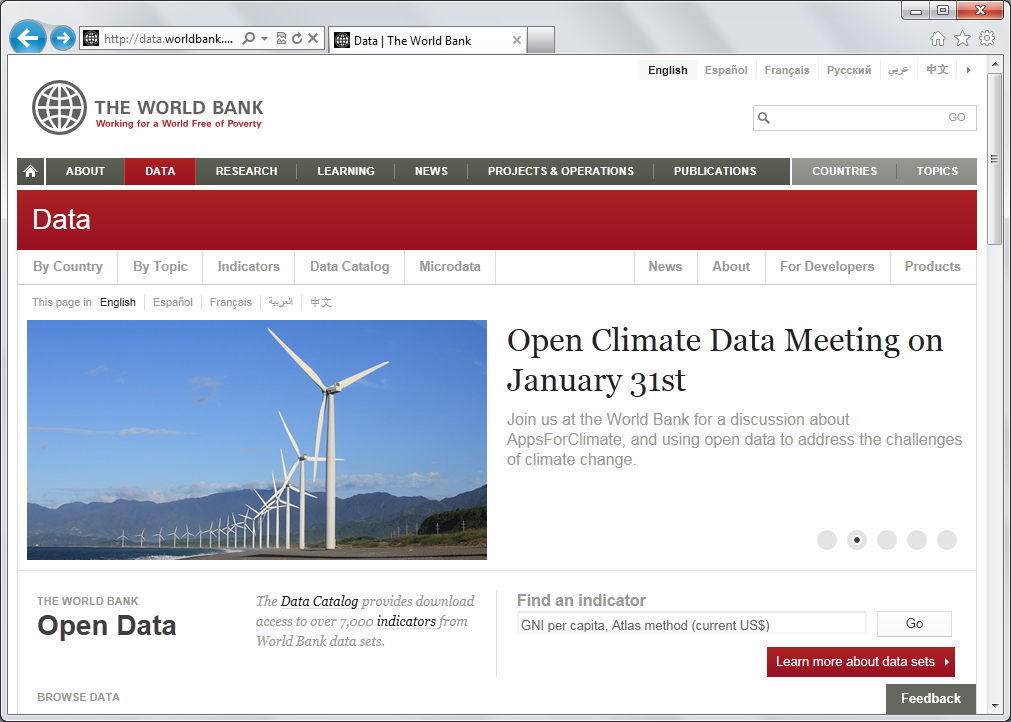 Demo: F# to WorldBank
All your types are belong to us….
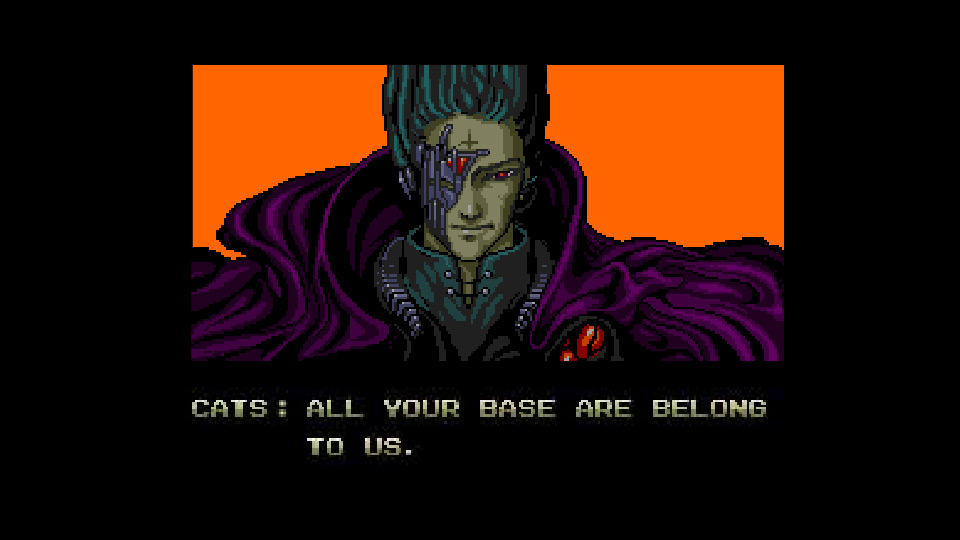 types
SQL
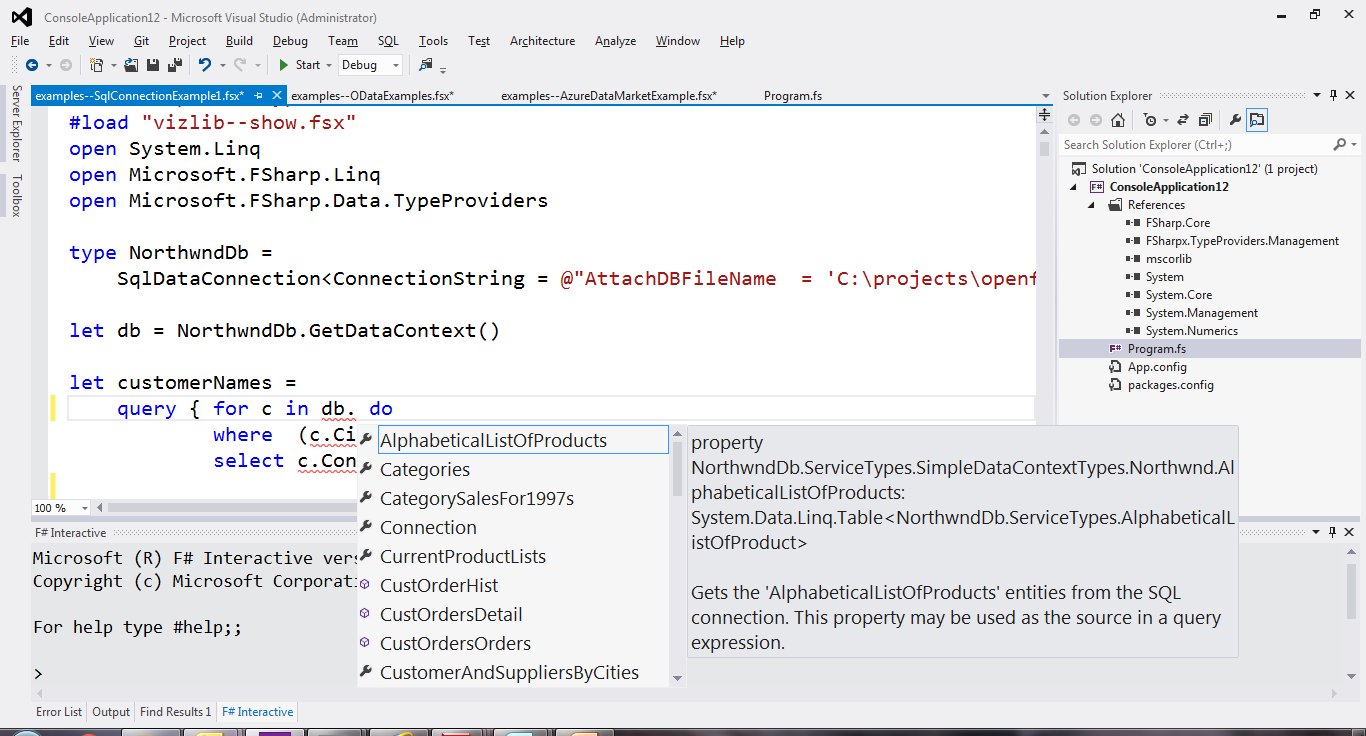 13/04/2013
30
CSV
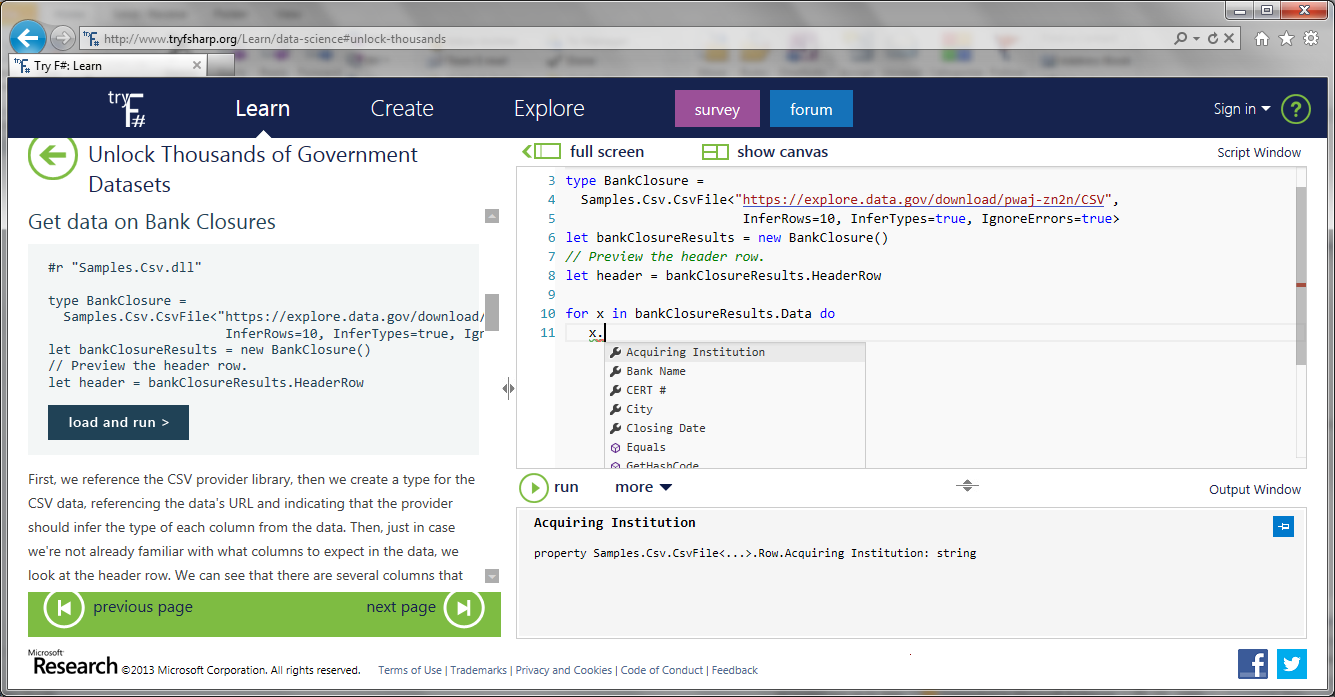 13/04/2013
31
JSON
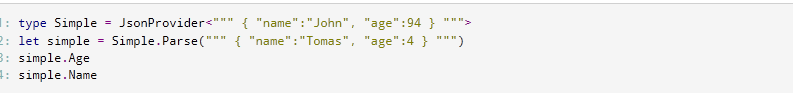 13/04/2013
32
XML
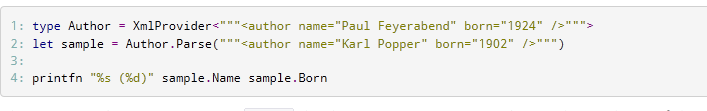 13/04/2013
33
OData
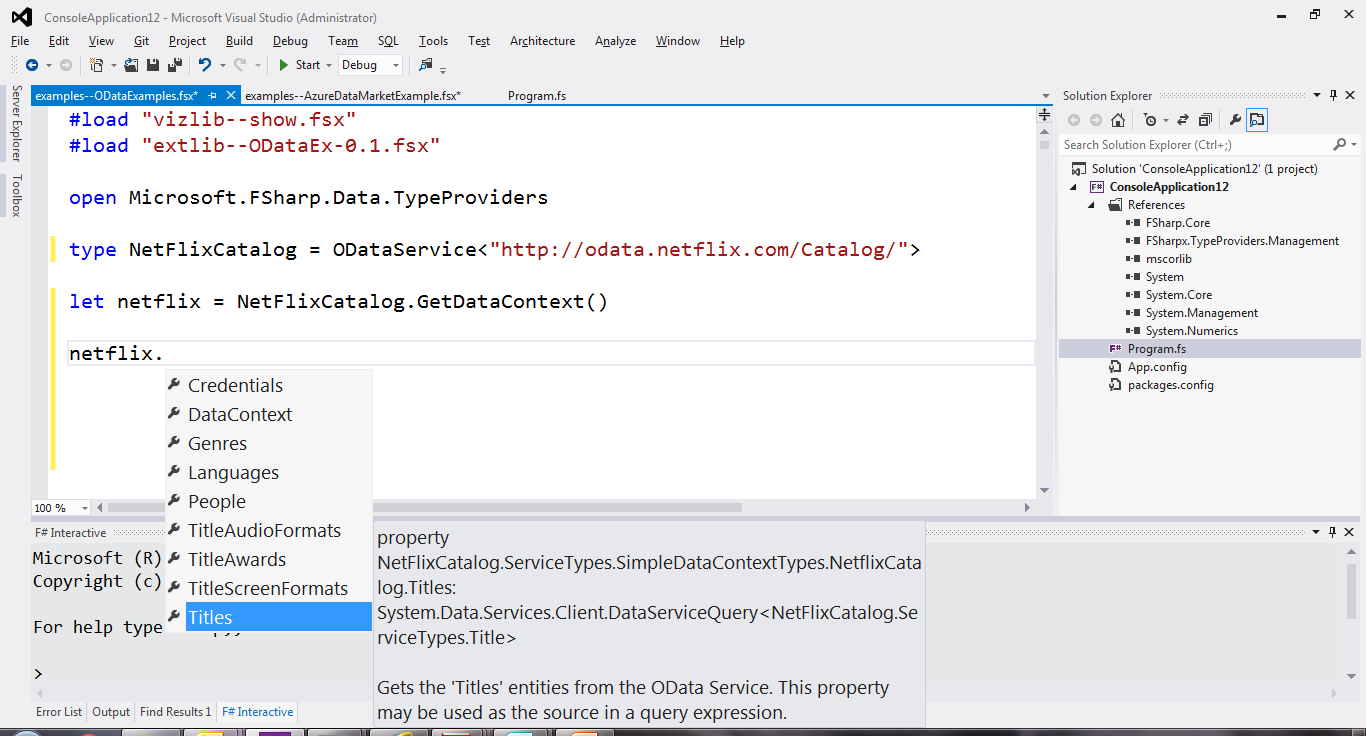 13/04/2013
34
Hadoop/Hive
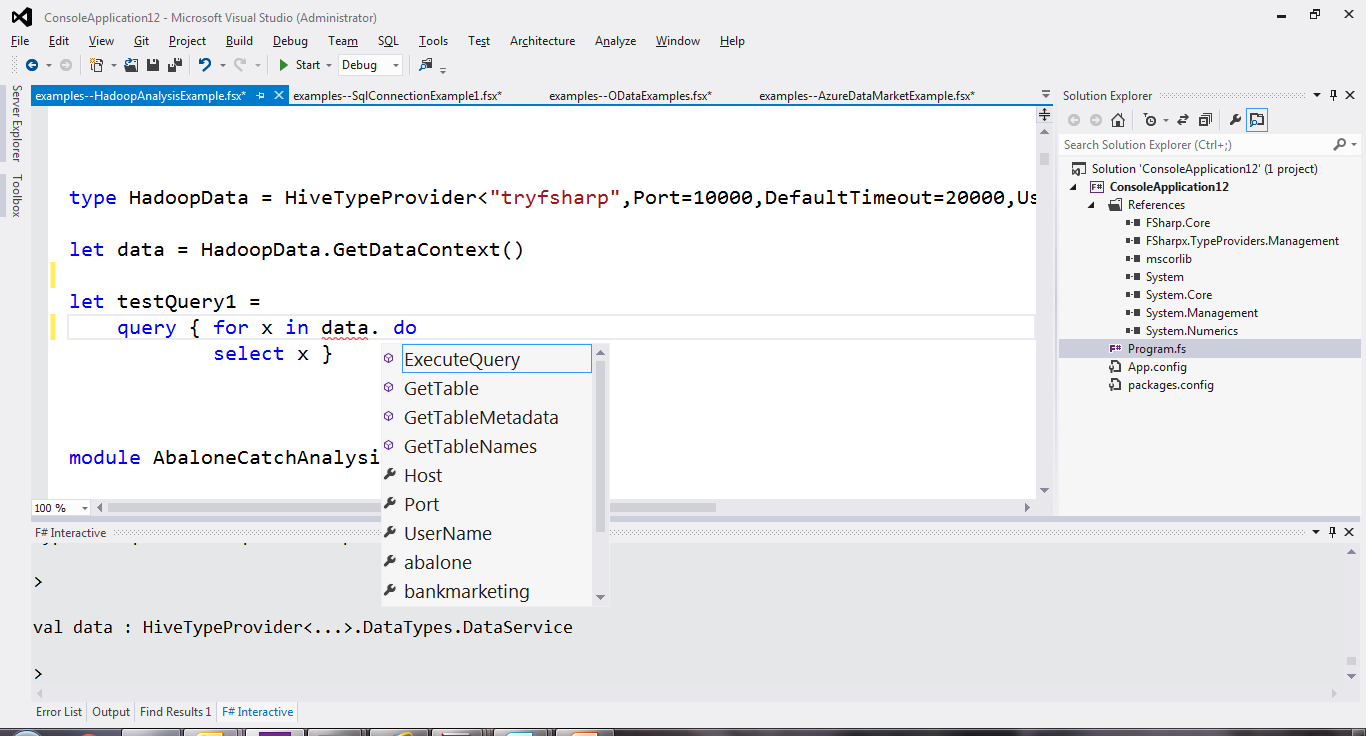 13/04/2013
35
World Bank
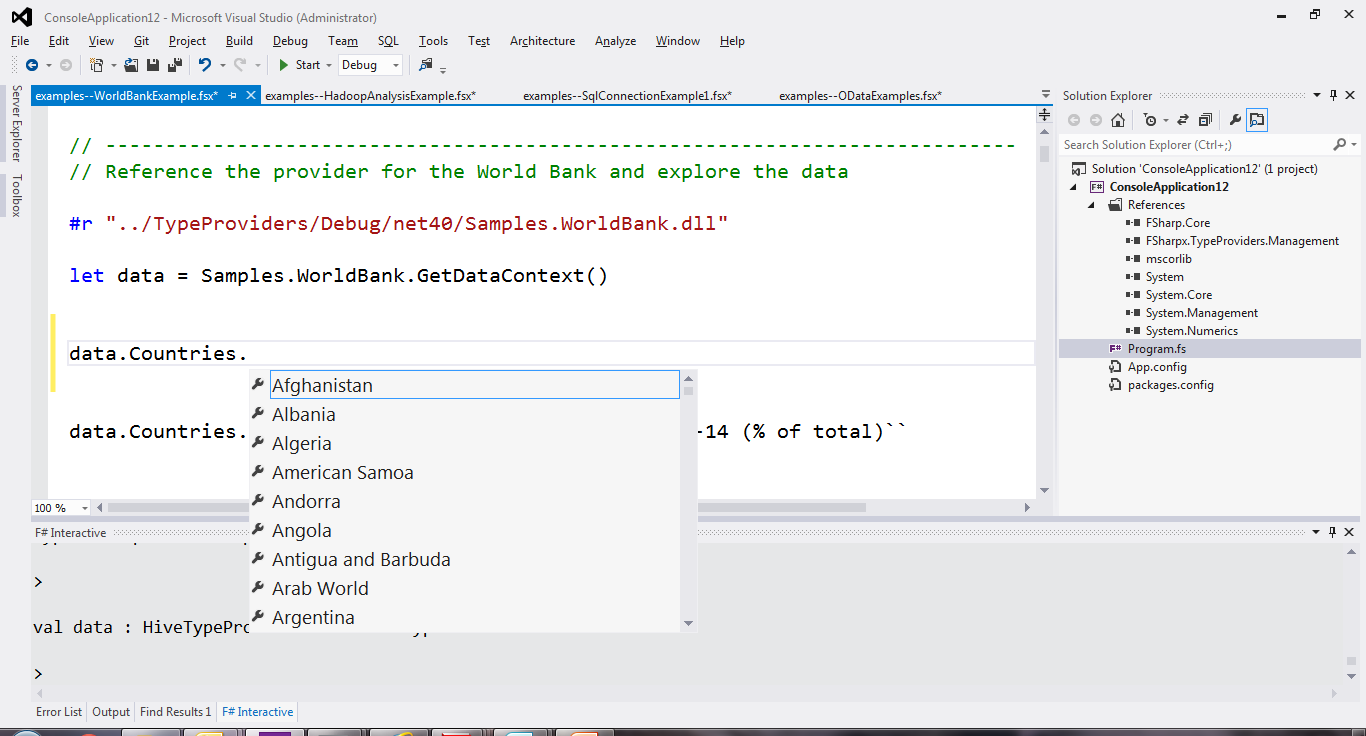 13/04/2013
36
Azure Data Market
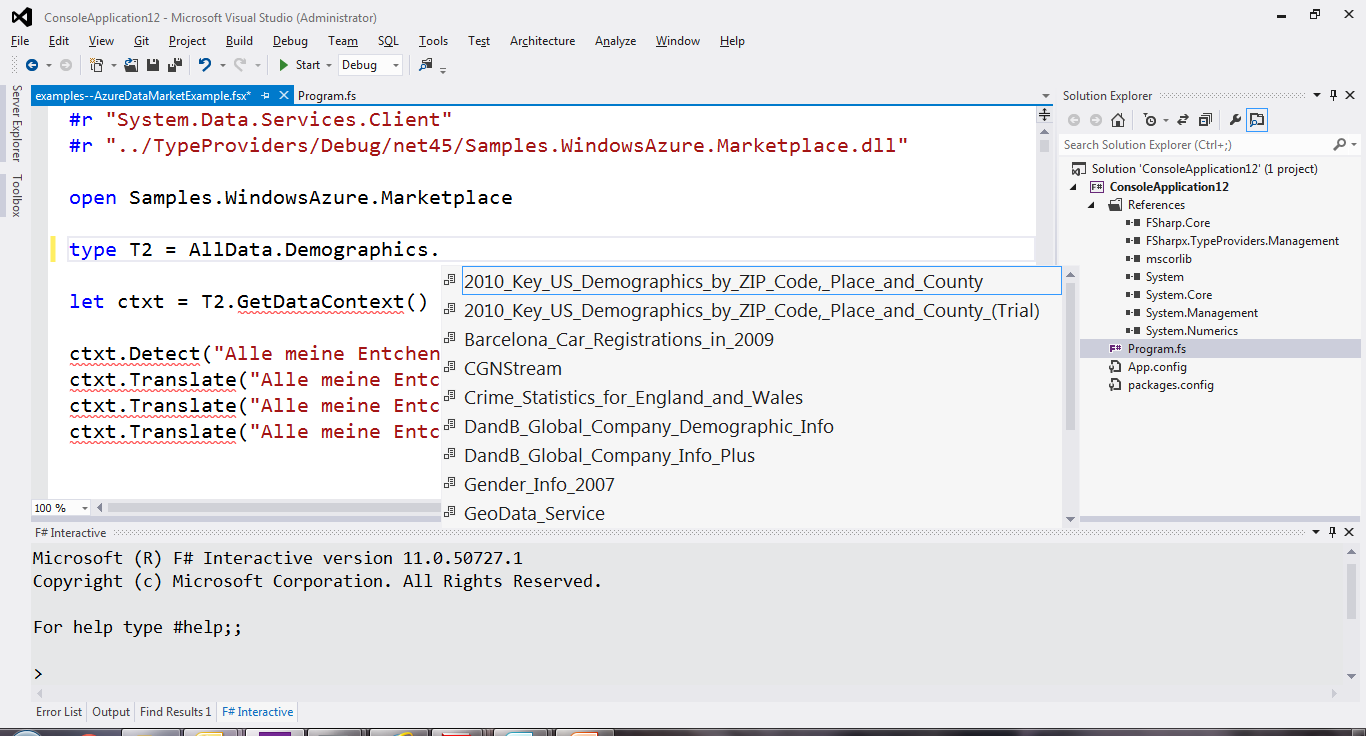 13/04/2013
37
WSDL
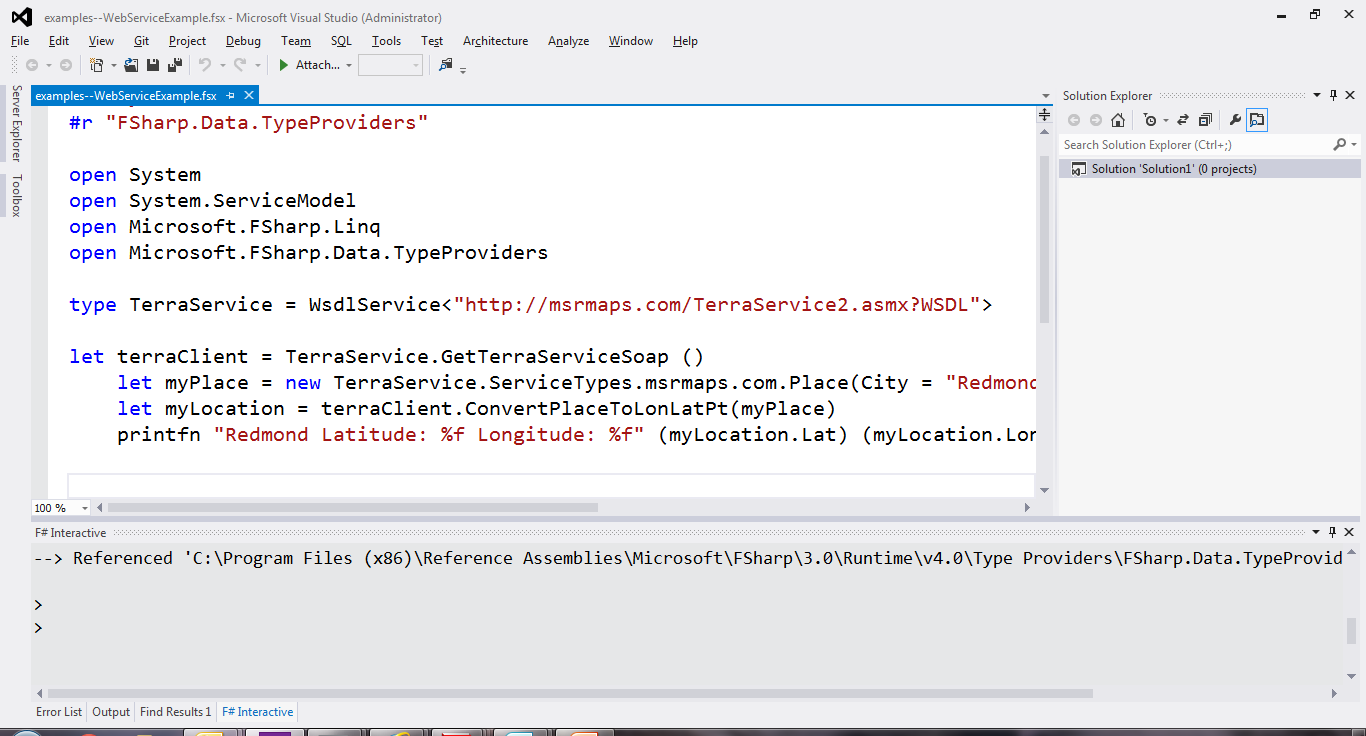 13/04/2013
38
WMI
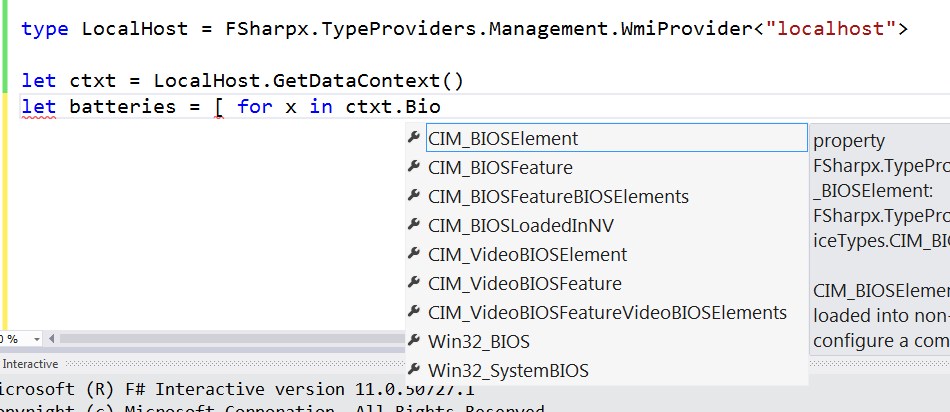 13/04/2013
39
Freebase
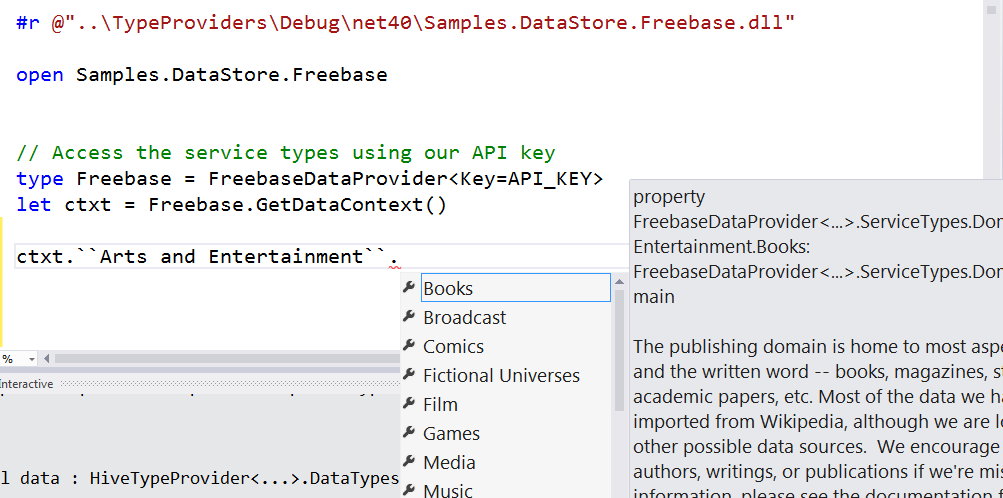 13/04/2013
40
JavaScript/TypeScript
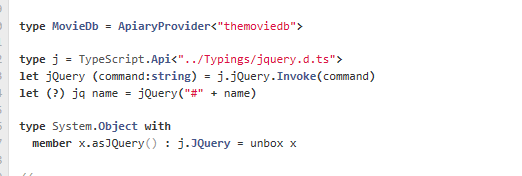 13/04/2013
41
R
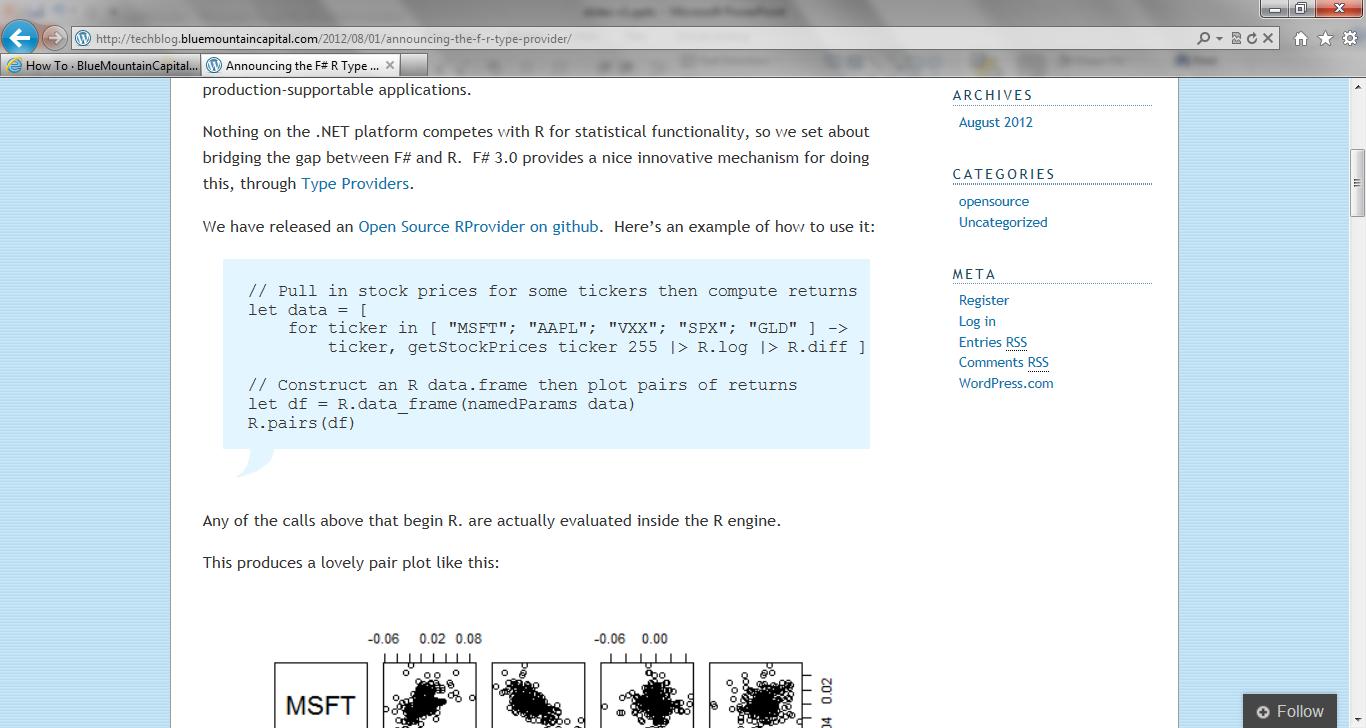 13/04/2013
42
r provider f#
Update: RProvider
Open source community provider for interop with R

discovers installed R packages
Access > 2,000 R packages
projects them as .NET namespaces 
underneath the parent namespace RProvider
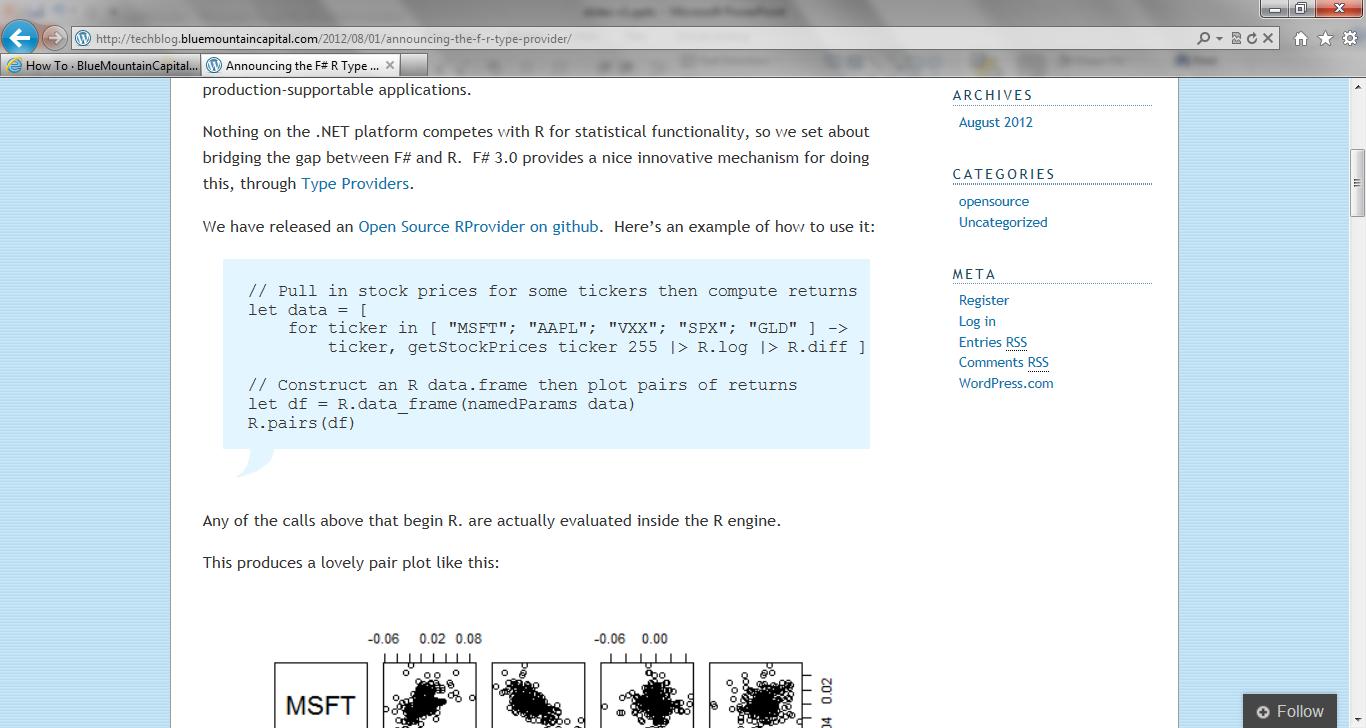 Demo: F# to R
Over to Matt..
Learn more
tryfsharp.org

fsharp.org/math 
fsharp.org/data-science    
fsharp.org/machine-learning
fsharp.org/cloud
fsharp.org/data-access
fsharp.org tryfsharp.org  Questions?
Demo: Tsunami Scripting Toolshttp://tsunami.iodemo videos
Tour: Cloud Programming
Amazon Web Services .NET SDKs http://aws.amazon.com/tools https://github.com/aws (Apache 2.0)
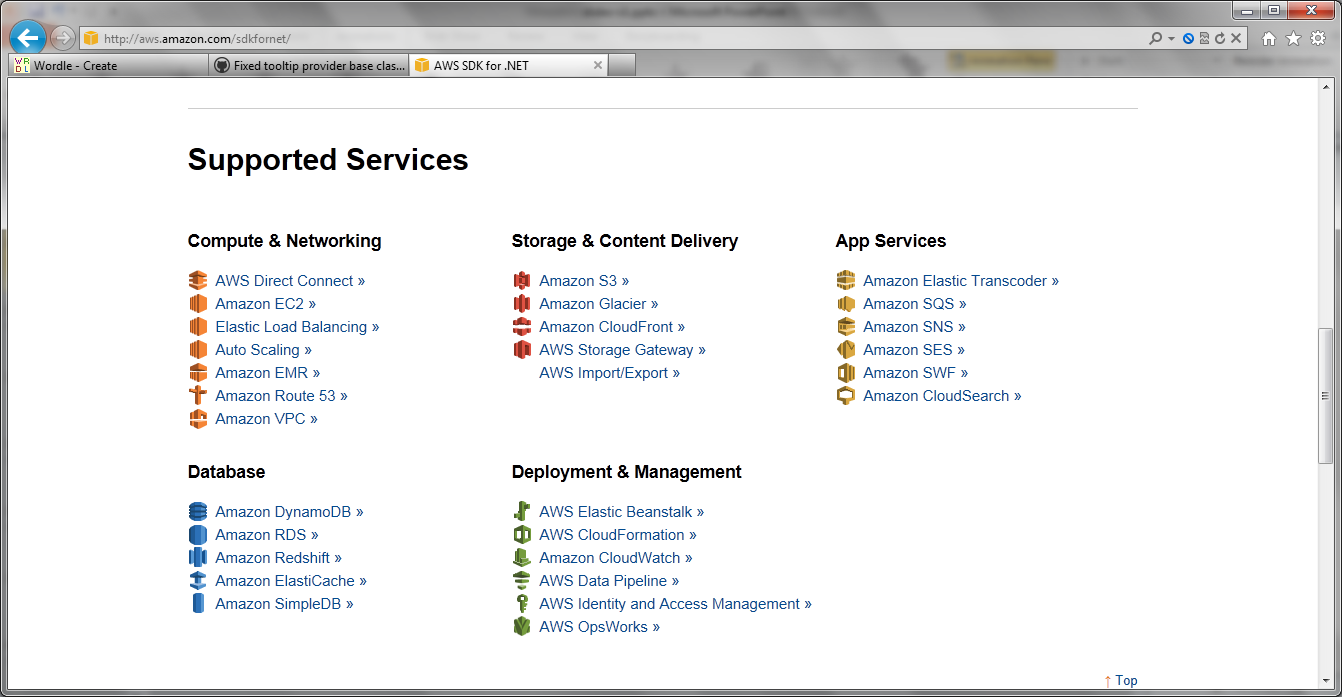 Azure .NET SDKshttp://www.windowsazure.com https://github.com/WindowsAzure/  (Apache 2.0)
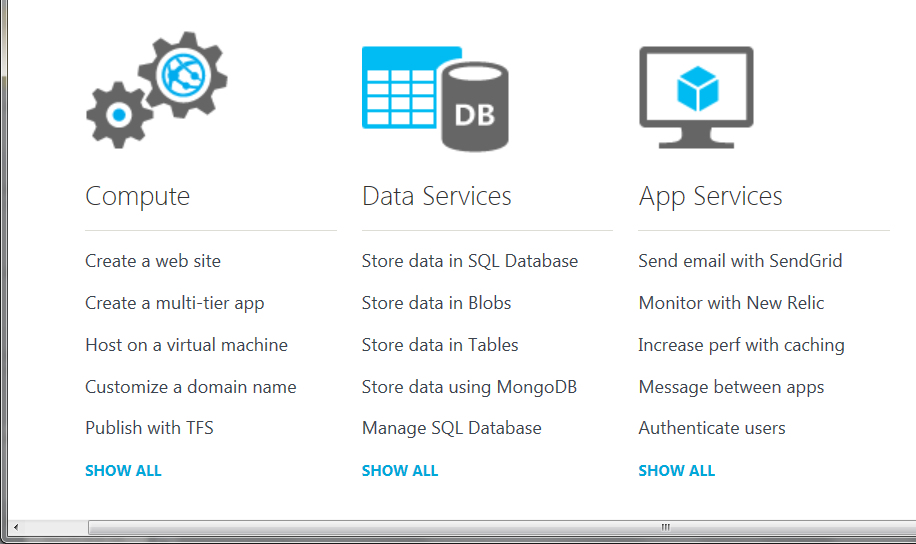 Tour: GPGPU Programming
search on nuget for GPU or CUDA!
search on google for “C# GPGPU”
Alea.cuBase
Complete solution to develop CUDA accelerated GPU applications
Used “for real” in finance institutions
Based on LLVM and CUDA 5 technology
Uses F# code quotation
Source code solution
No wrappers, no post build process to transform IL code
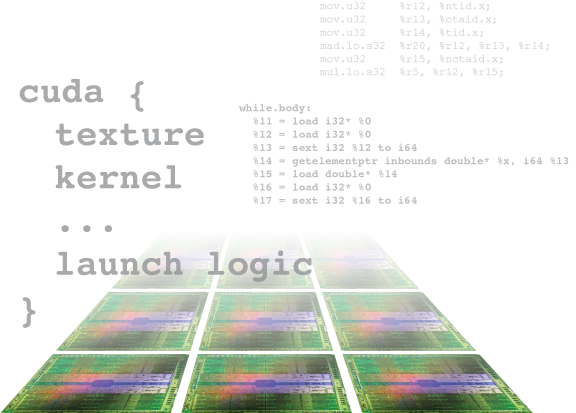 Solid framework
for reusability
GPU algorithm
scripting
Dynamic code 
generation
Rapid
development
Advanced CUDAprogramming
Industry grade
performance
Example #2/#3: F# in Finance
Time to Market
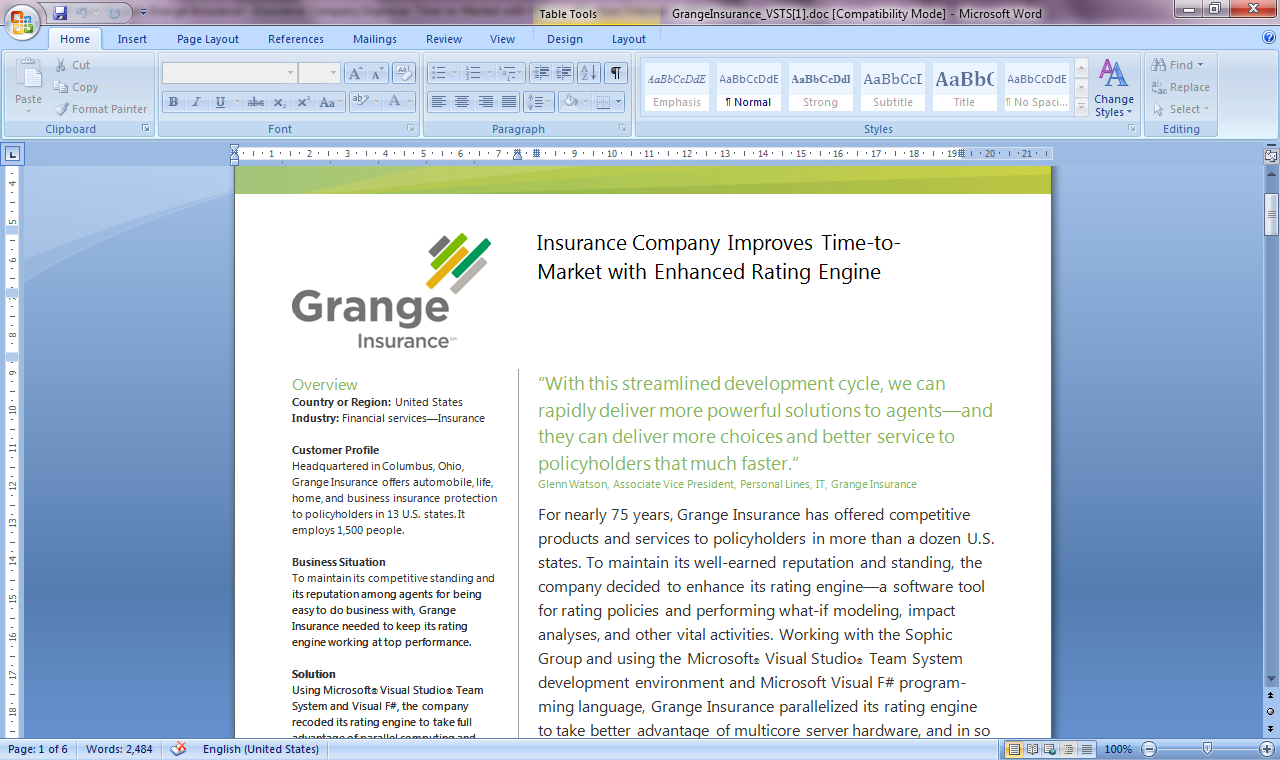 Correctness
Time to Market
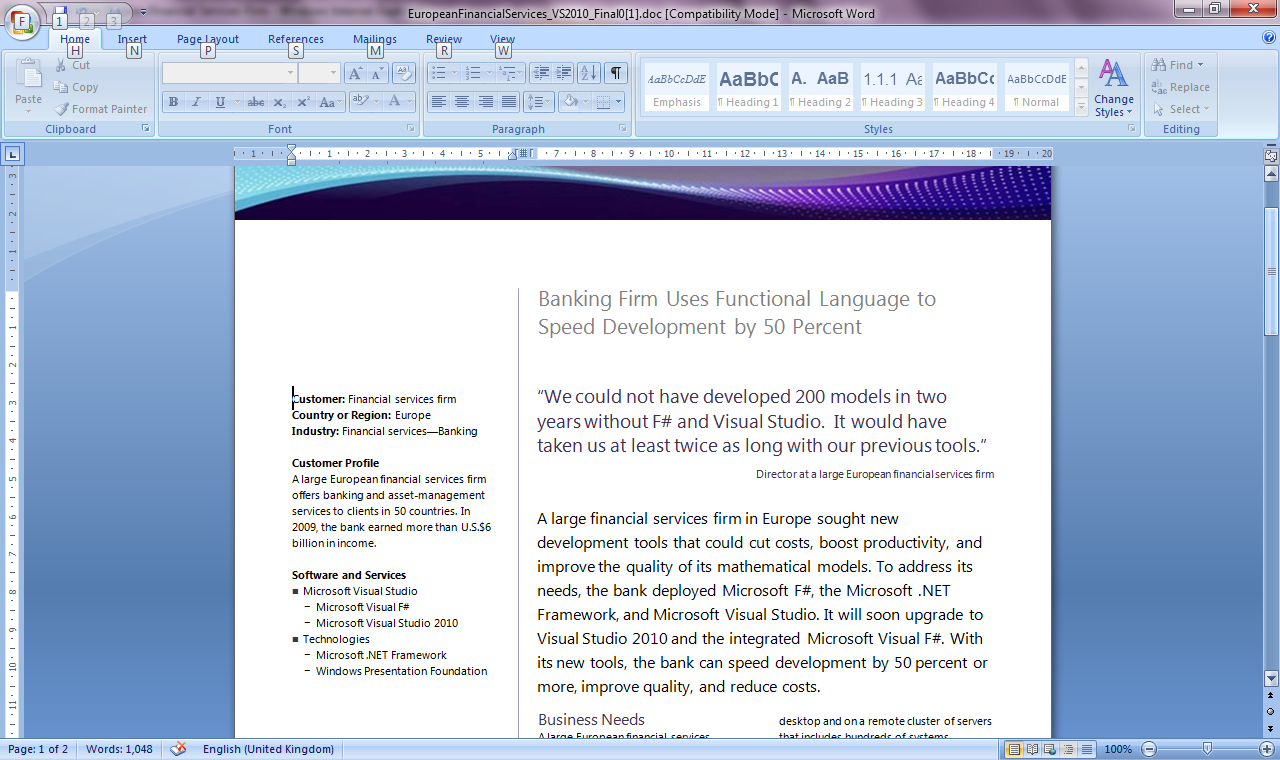 Correctness
Efficiency
http://fsharp.net
Example #3: F# in Insurance
I work for a large actuarial company...  …Despite adopting Agile/Scrum …the usual delays, complications and sometimes …failures.  

We used F#, and quickly created a system which would perform the necessary calculations highly efficiently, in parallel, and with a perfect match to the spreadsheet results.  

All of the advantages which are commonly touted for F# do play out in practice.  Immutability, Easy Parallelisation, Expressiveness, Testability, Conciseness, Flexibility, Productivity
					[ Company name omitted ]
Time to Market
Efficiency
Correctness
Overview
F# is changing…
“F# is
one language with many tools”
“F# is part of 
Visual Studio”
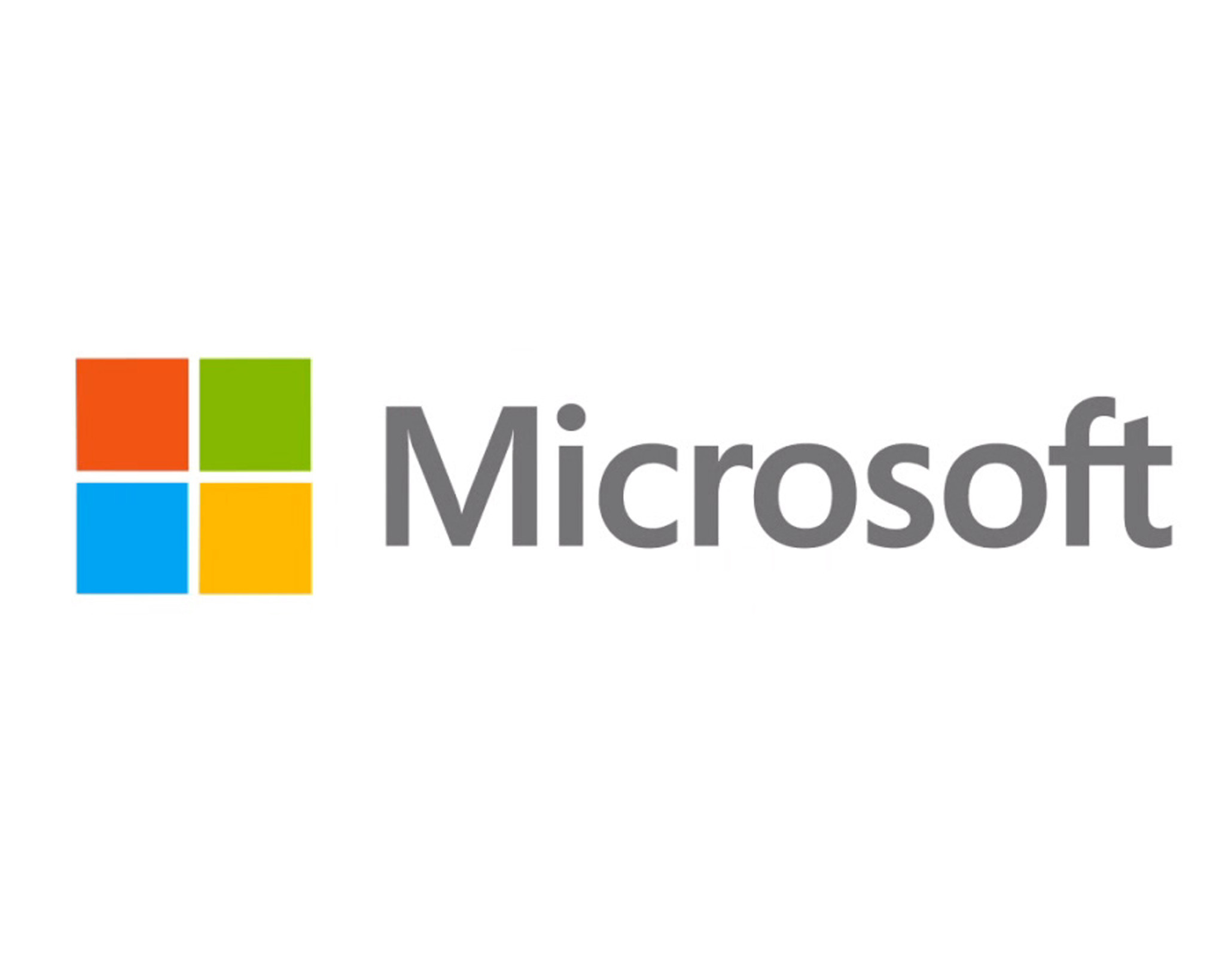 Visual Studio, .
.NET, SDKs, Tools
…
New think…
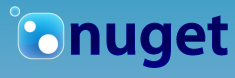 Visual F# Tools
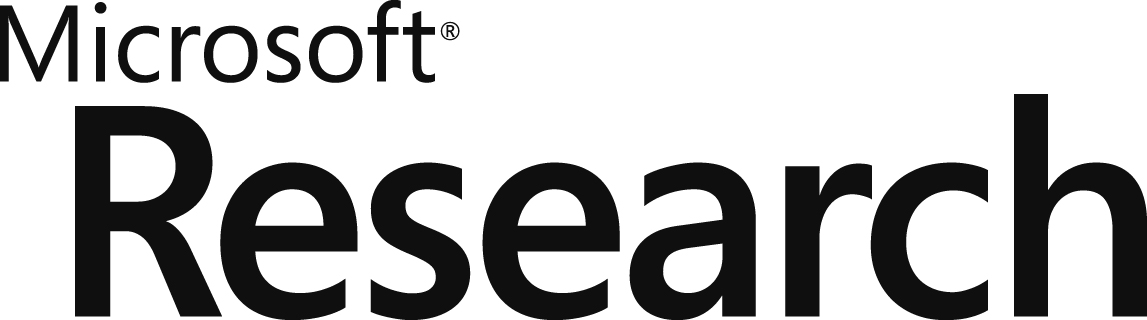 F# Open Source
Group
F# Language
tryfsharp.org
F# Software 
Foundation
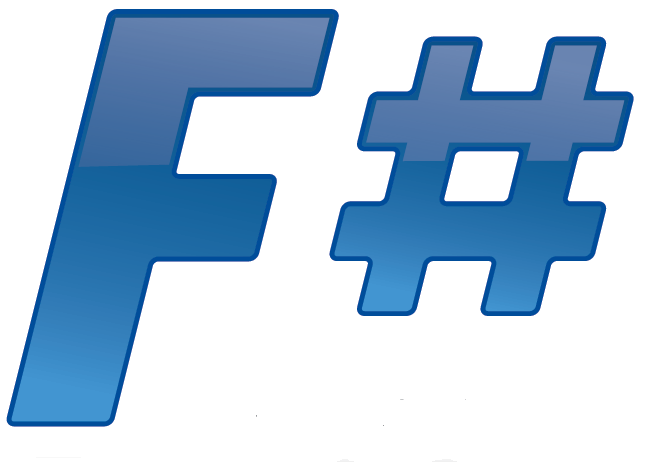 F# Community 
Groups
fpish.net
tryfs.org
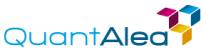 fssnip.net
tryfs.org
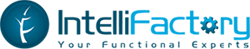 fsharpforfunandprofit.com
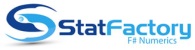 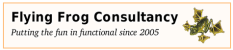 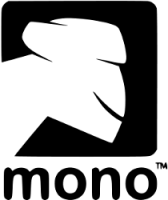 Xamarin Studio
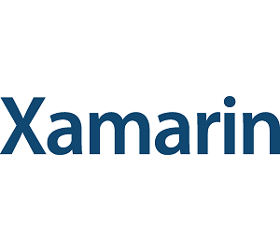 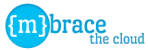 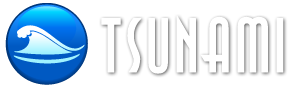 At the core of every functional-first language is this: simple, correct, robust code for complex problems
Interoperable languages remove entire phases from the analytical software development processNo R  C#No Mathematica  C++
[Speaker Notes: Functional programming tools empower when combined with other technologies]
Strongly-typed functional languages help analytical programmers tackle more complex problems
[Speaker Notes: Functional programming tools empower when combined with other technologies]
Example (power company)
I have written an application to balance the national power generation schedule … for an energy company. 

...the calculation engine was written in F#. 

The use of F# to address the complexity at the heart of this application clearly demonstrates a sweet spot for the language … algorithmic analysis of large data sets. 

Simon Cousins (Eon Powergen)
http://fsharp.net
Example (power company)
Time to Market
Efficiency
Interoperation ... Seamless. The C# programmer need never know.

Units of measure … a huge time saver...it eradicates a whole class of errors…

Exploratory programming …Working with F# Interactive allowed me to explore the solution space more effectively.

Unit testing …a joy to test. There are no complex time-dependent interactions to screw things up….


Parallelism …The functional purity ... makes it ripe for exploiting the inherent parallelism in processing vectors of data. 

Code reduction… … vectors and matrices…higher order functions eat these for breakfast with minimal fuss, minimal code. Beautiful.

Lack of bugs… Functional programming can feel strange.  .. once the type checker is satisfied that’s often it, it works.
Correctness
Time to Market
Time to Market
Correctness
Correctness